МБДОУ  детский сад № 159Вторая младшая группа «Ладушки»
Дистанционное обучение.
Рисование.
«Одуванчик»

                   Воспитатели: Оспельникова Е.Н.
                                                         Скачкова В.В. 

                                        Тверь, 2020
Мы  попробовали нарисовать одуванчик смешанным способом, используя традиционную и не традиционную технику рисования. Закрепили умение детей правильно держать кисточку, набирать краску, рисовать листья одуванчика спобом примакивания, а цветок ватными палочками. И вот такие замечательные работы получились:
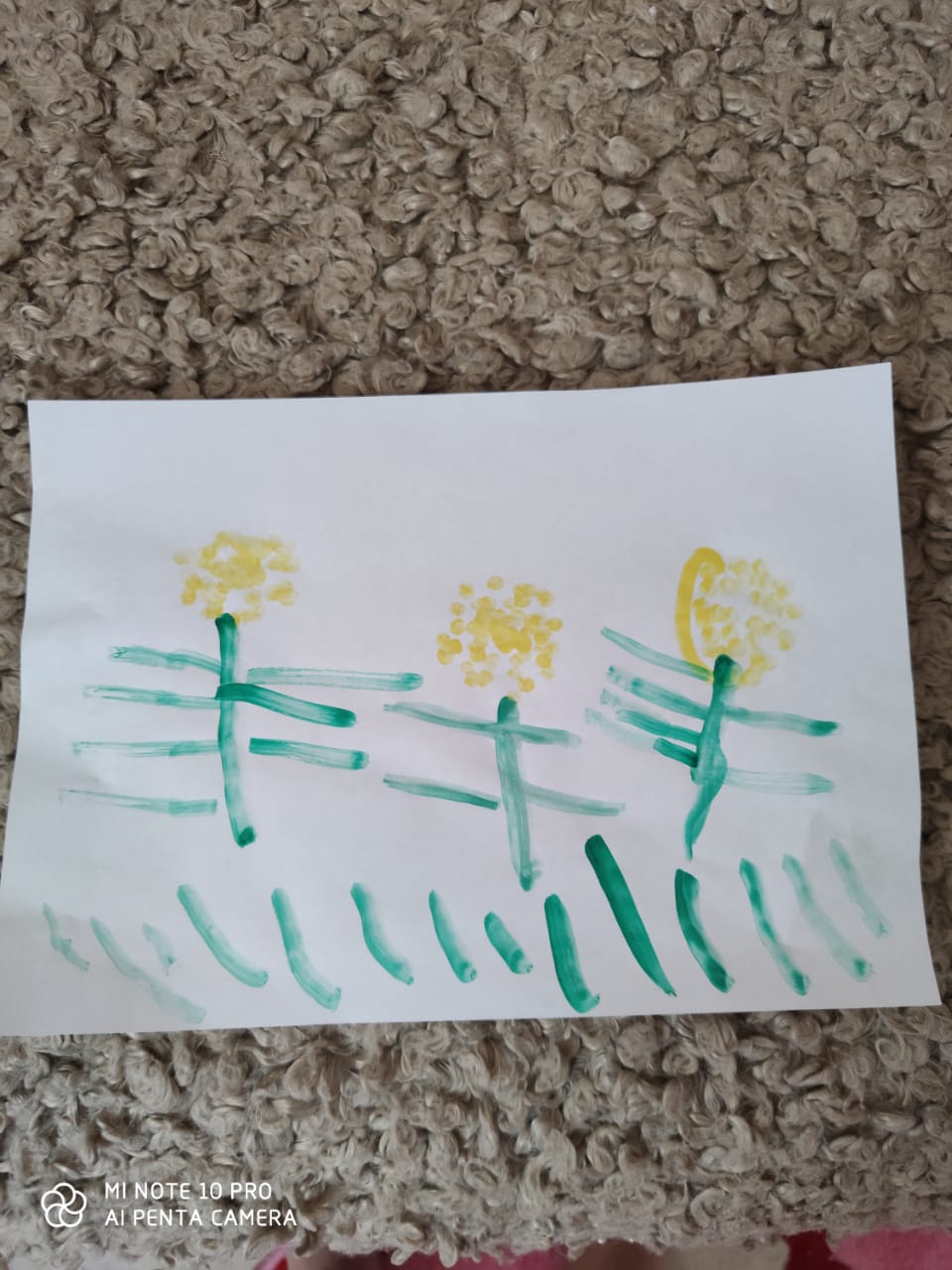 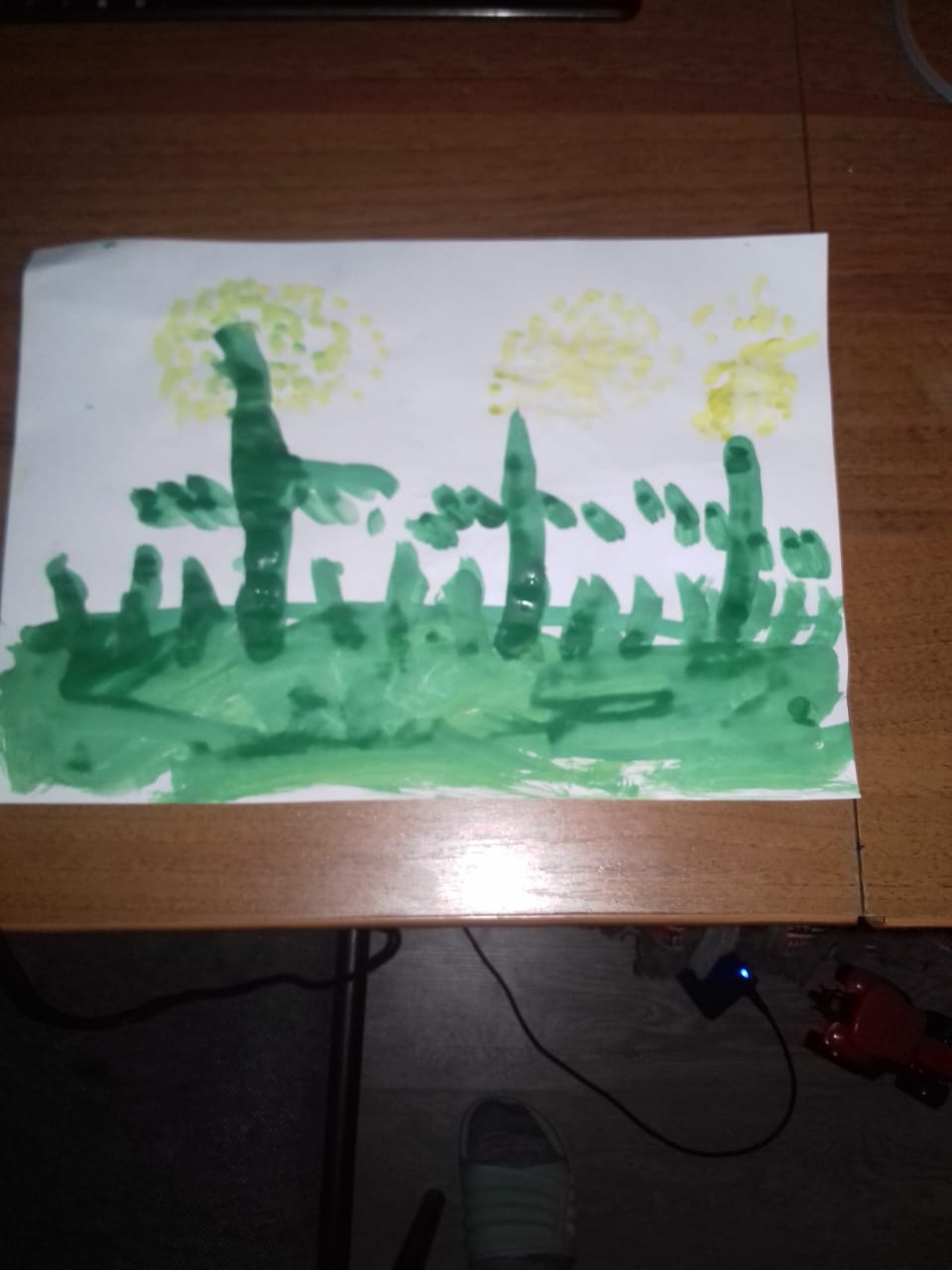 Спасибо за внимание!